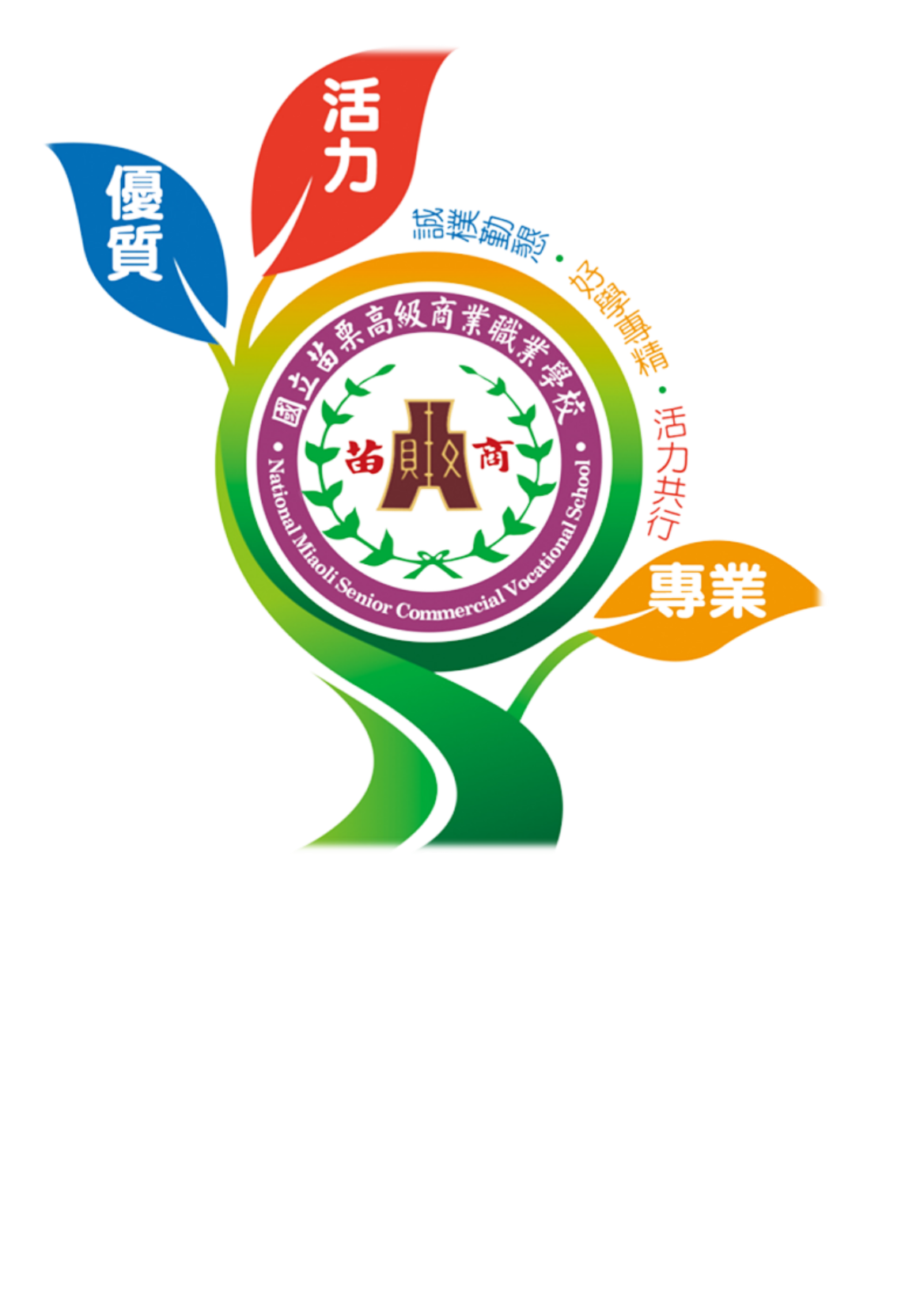 111年度新生
       108課綱宣導
分享者:
苗栗高商 課諮師  蔣小娃
<< 今 日 重 點 >>
1.課諮師 團隊介紹2.苗栗高商 群科介紹3.課程手冊 在哪裡?4.學分數表 怎麼看?
5.最重要的畢業條件!!!6.專業分流 - 同科跨班7.多元選修 - 同校跨群8.彈性課程
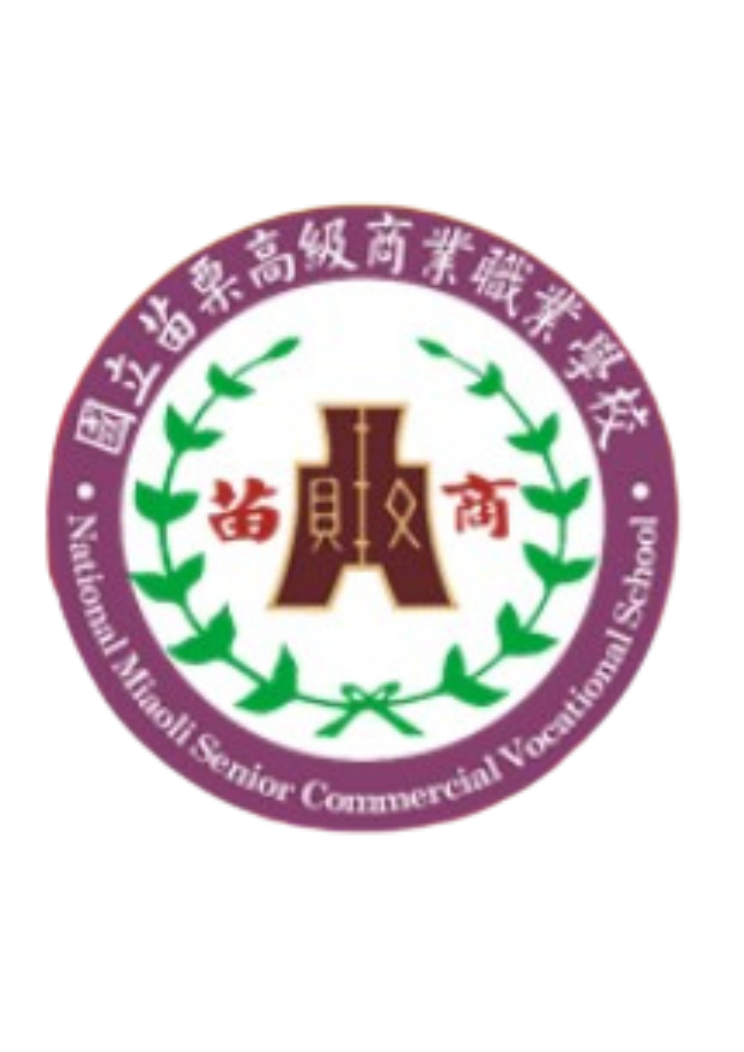 2
課諮師 團隊介紹
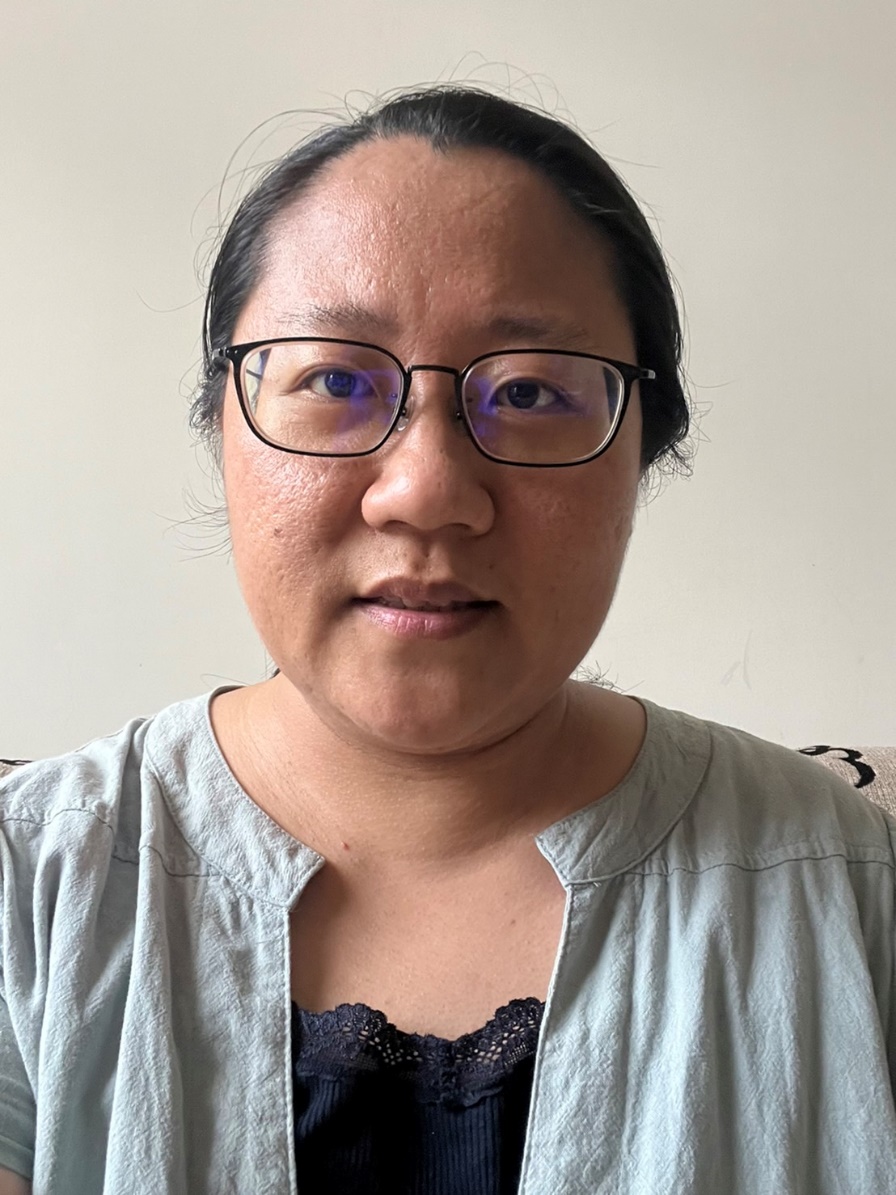 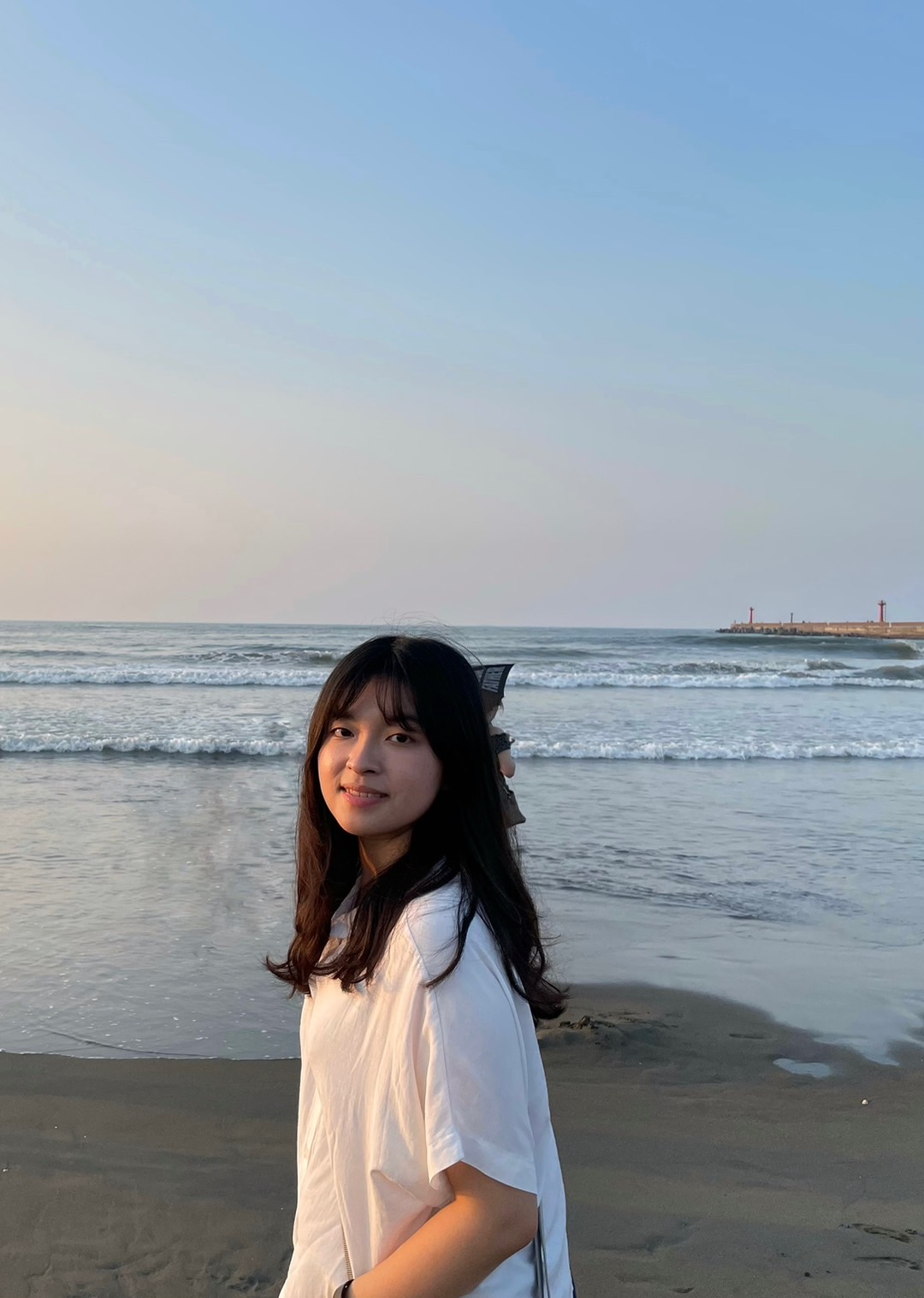 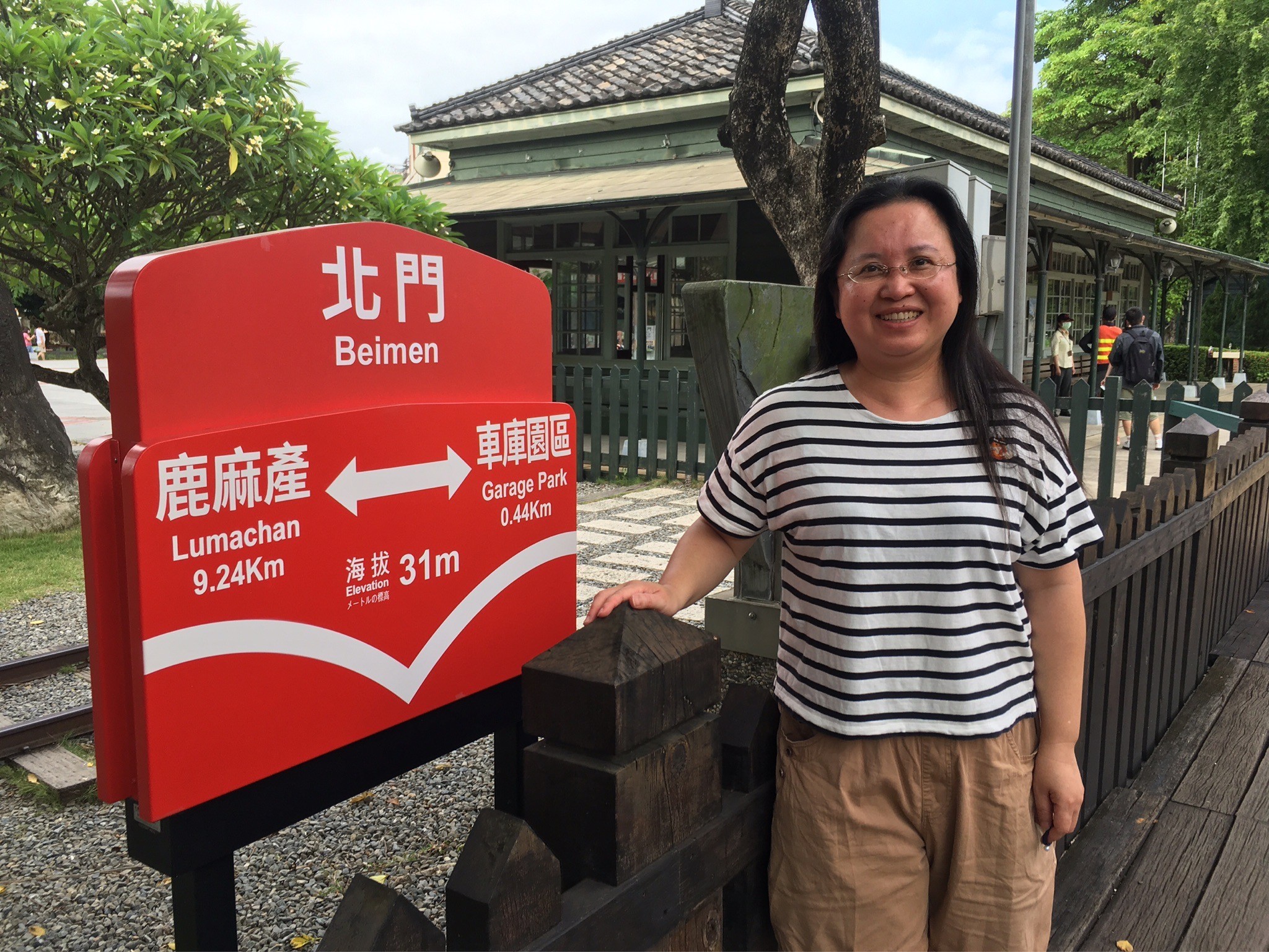 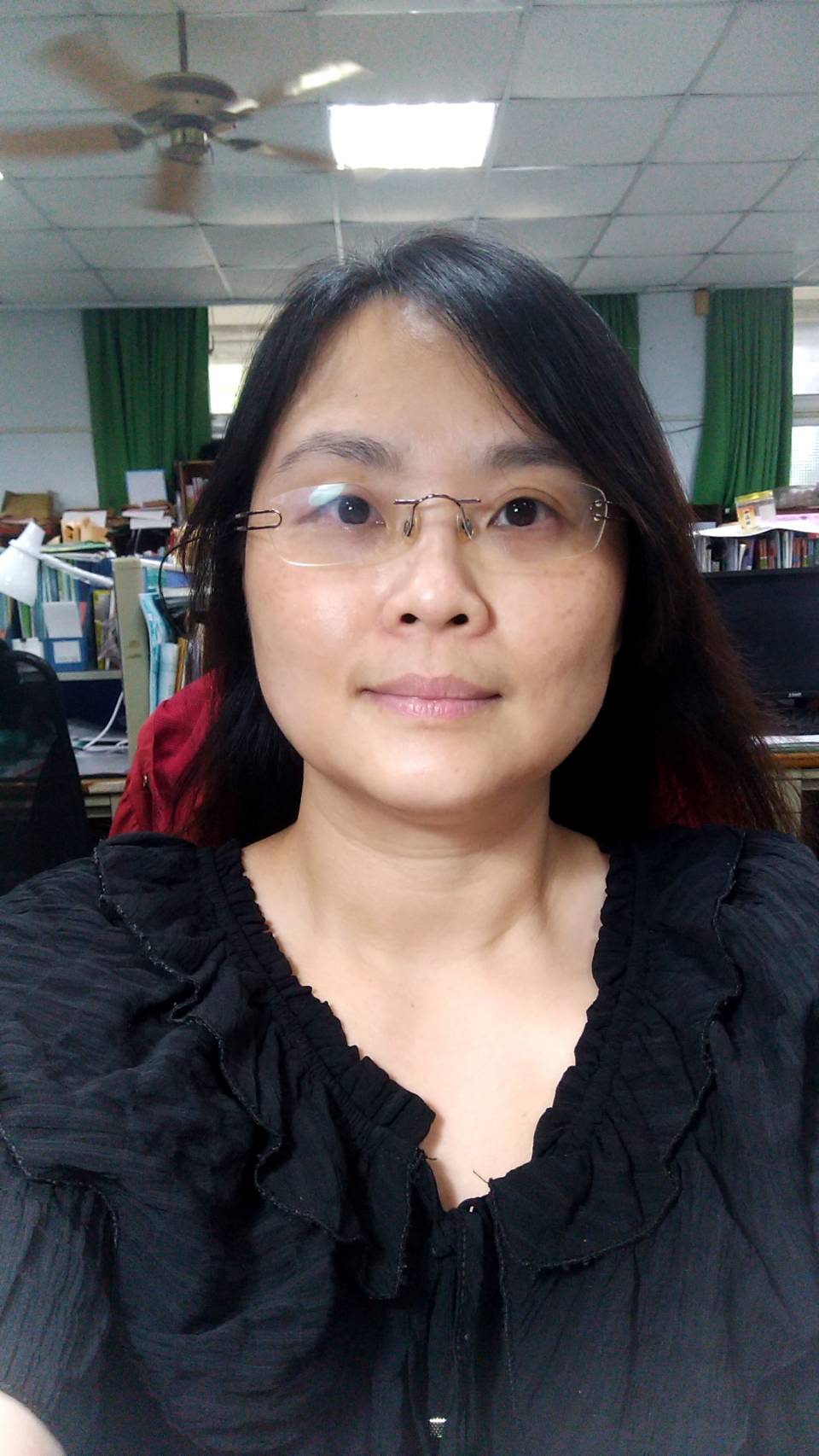 呂美蓁主任
教務處
杜云芸組長
教務處
林靜慧老師
導師室
陳韋伶老師
導師室
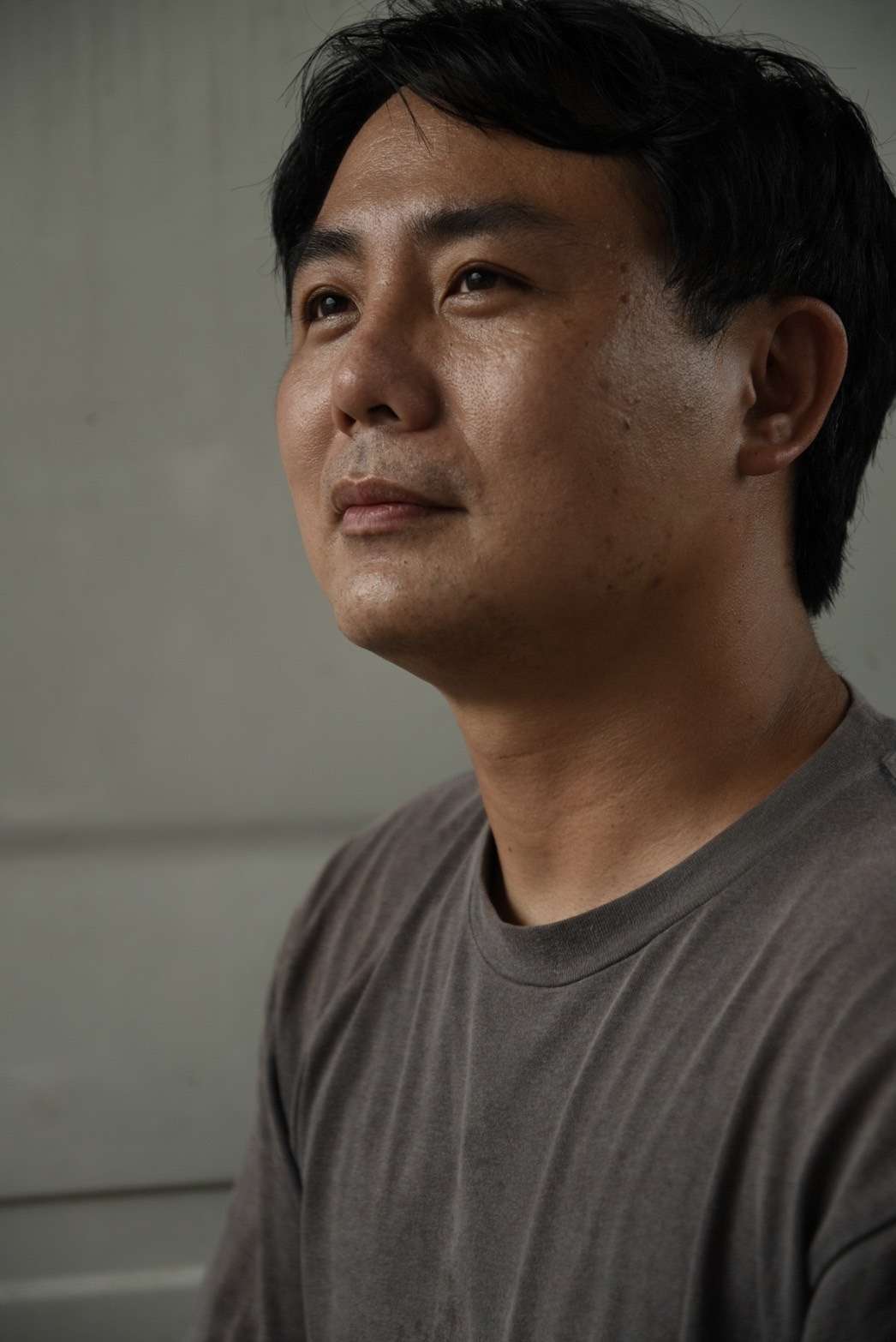 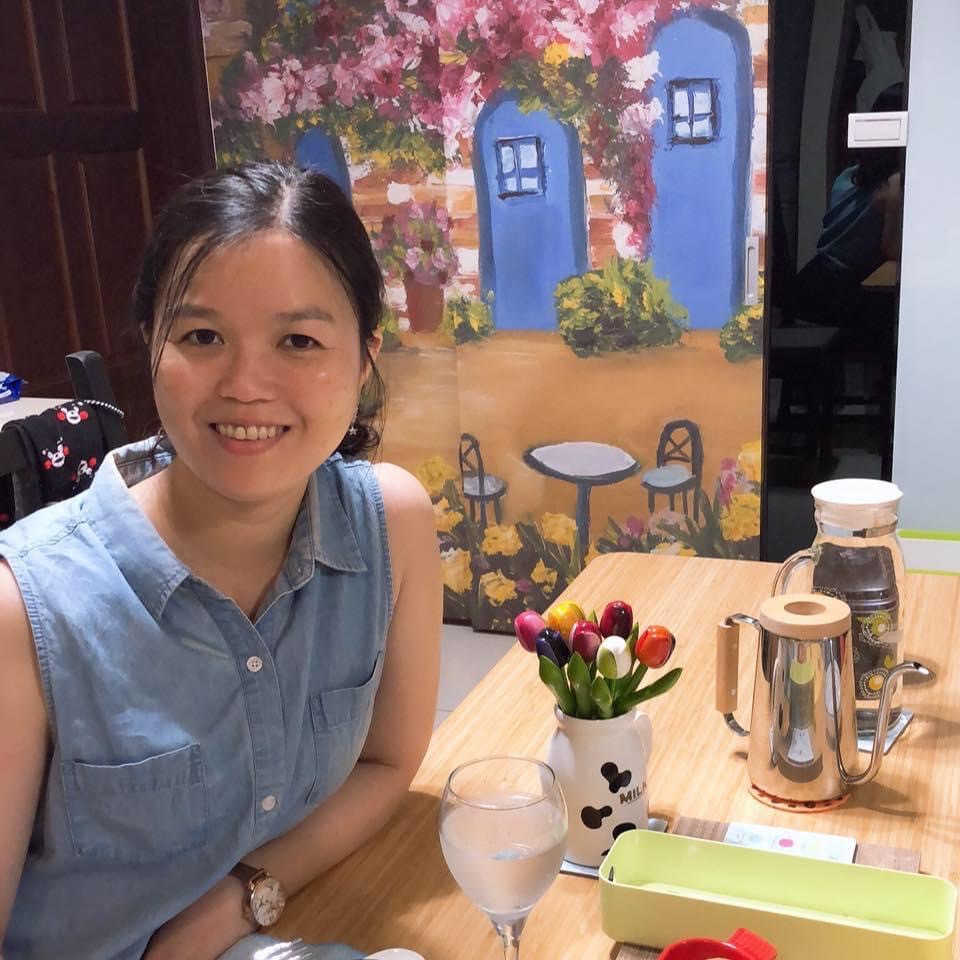 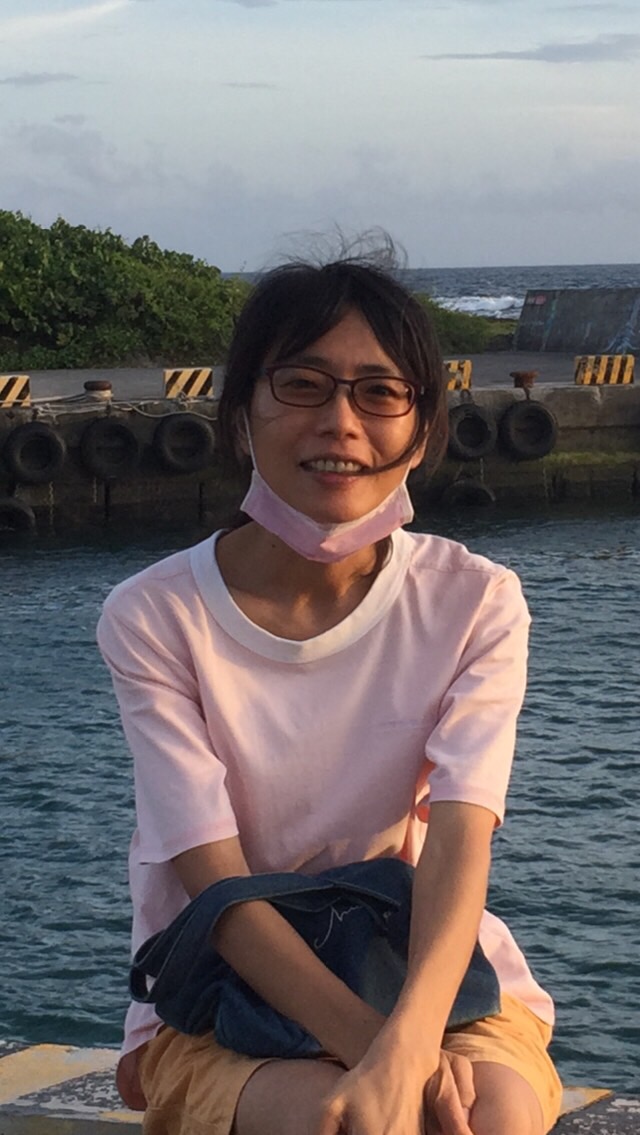 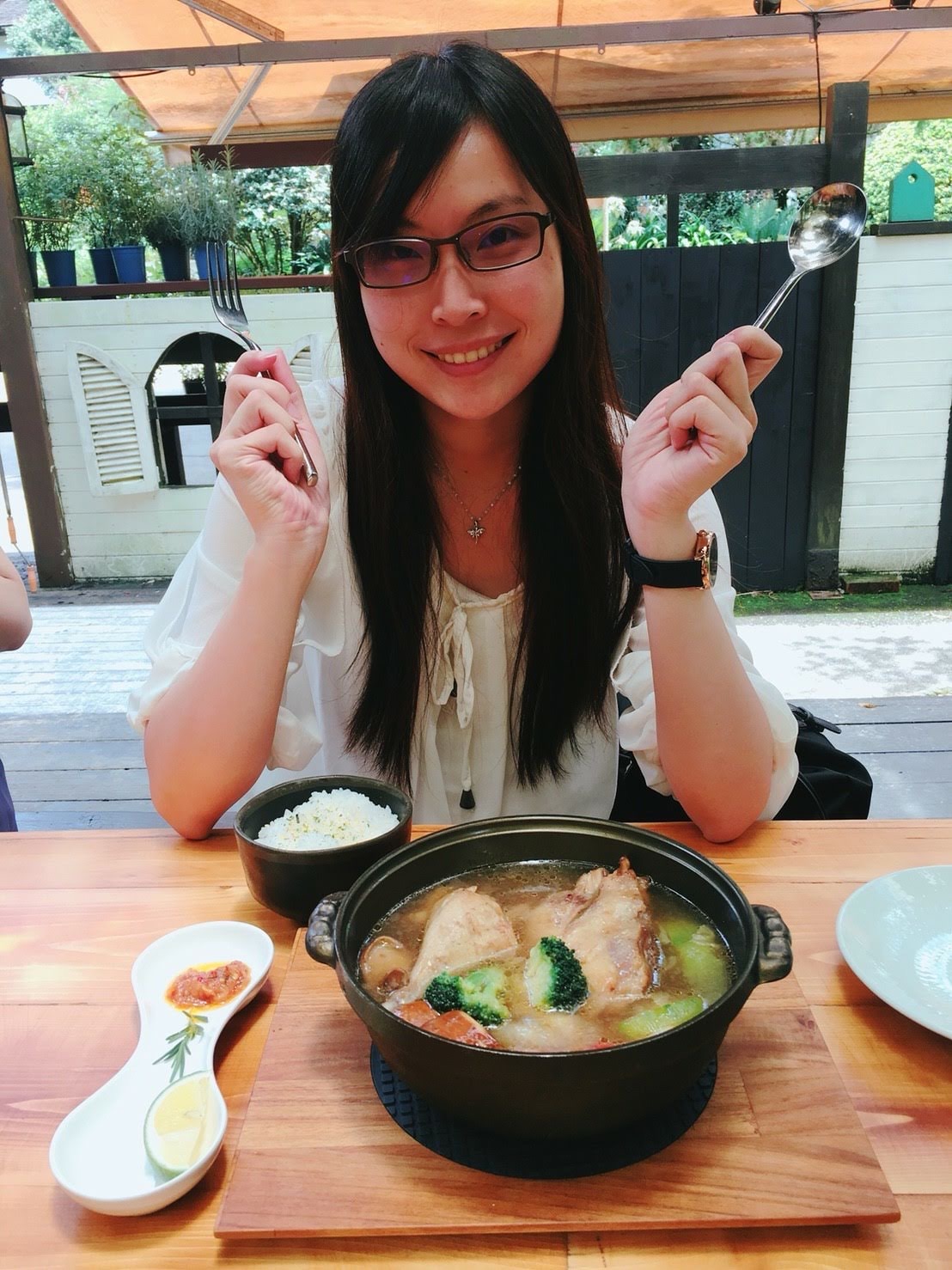 徐志宏主任
實習處
王雅蘭主任
實習處
謝惠珍老師
專任辦公室
王玉如老師
進校辦公室
苗栗高商 群科介紹
外語群英語類
設計群
商業與管理群
應用英語科
多媒體設計科
會計事務科
資料處理科
國際貿易科
統測考科
統測考科
統測考科
課程手冊  在哪裡?
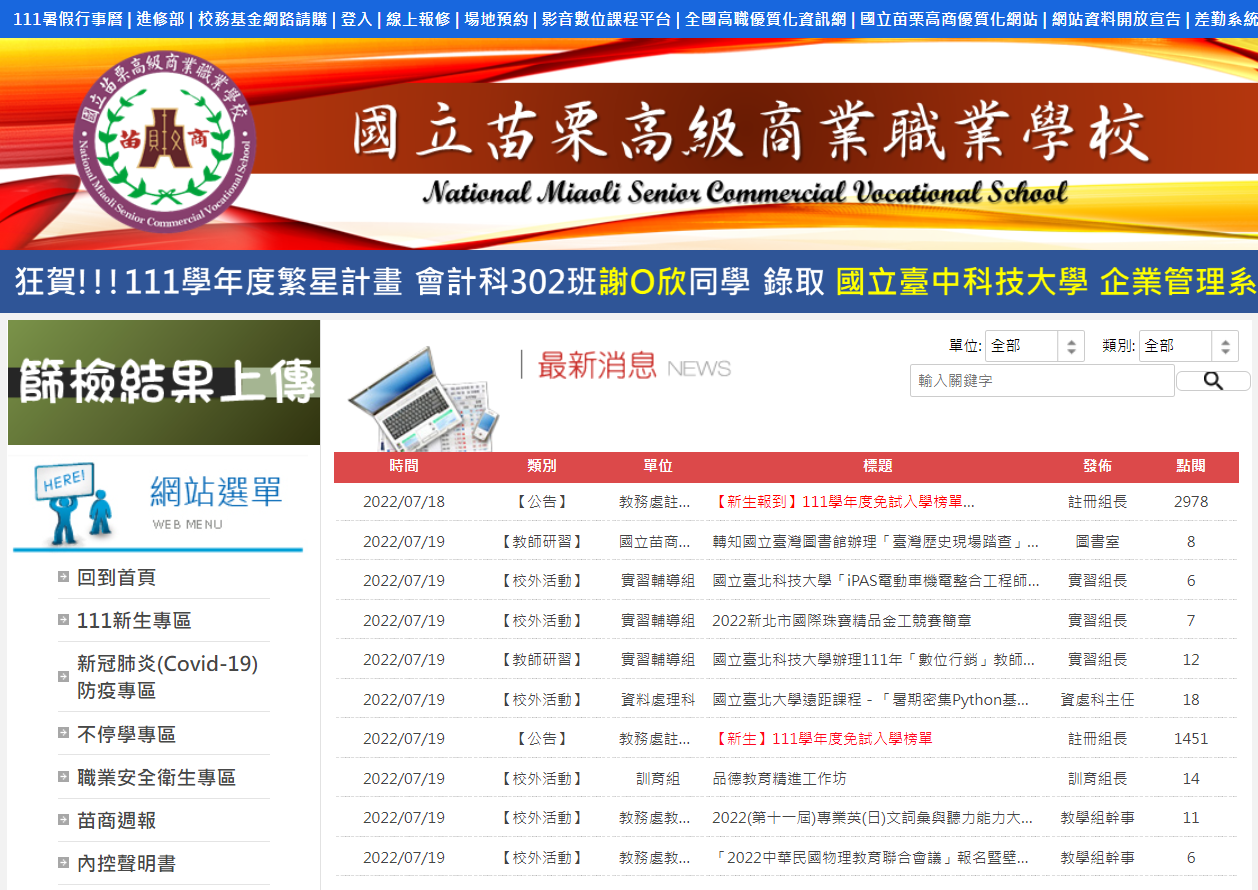 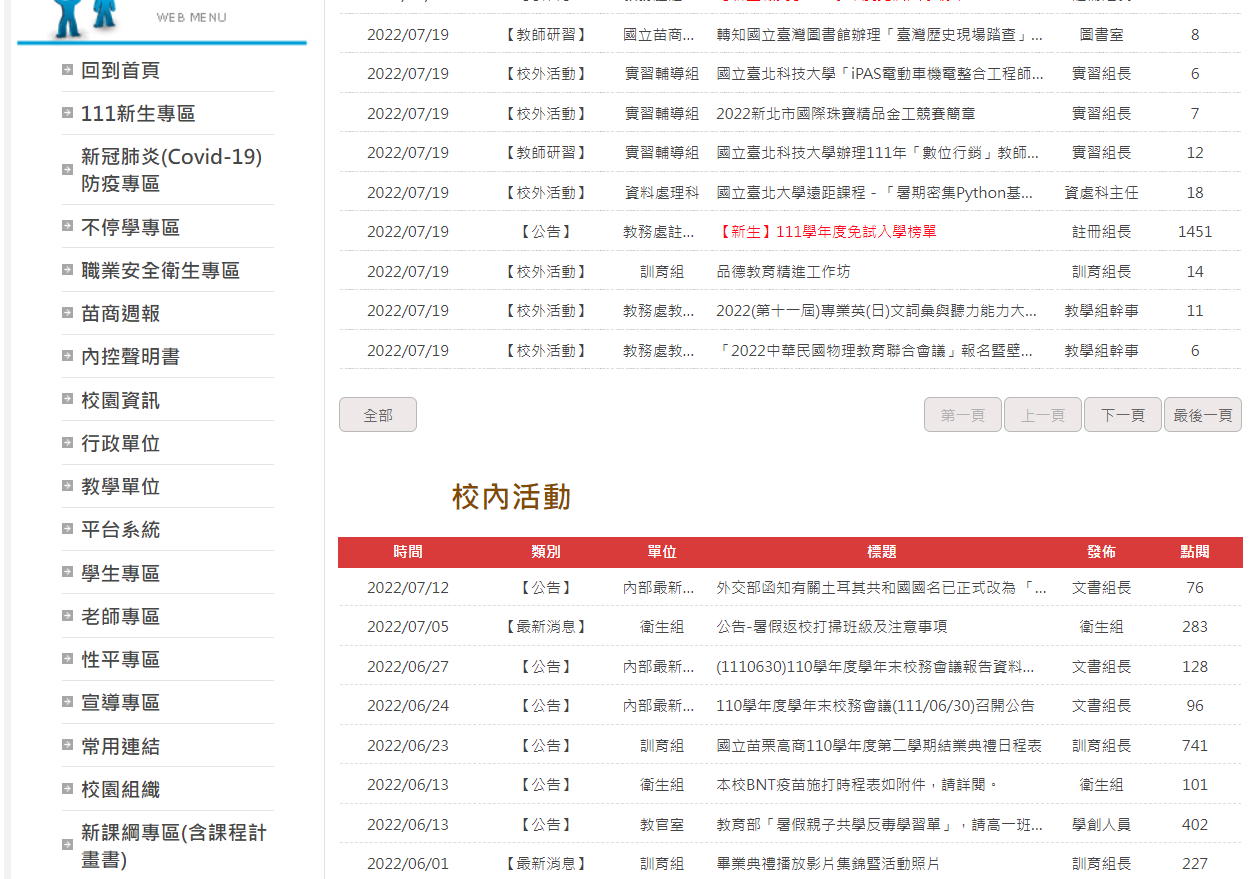 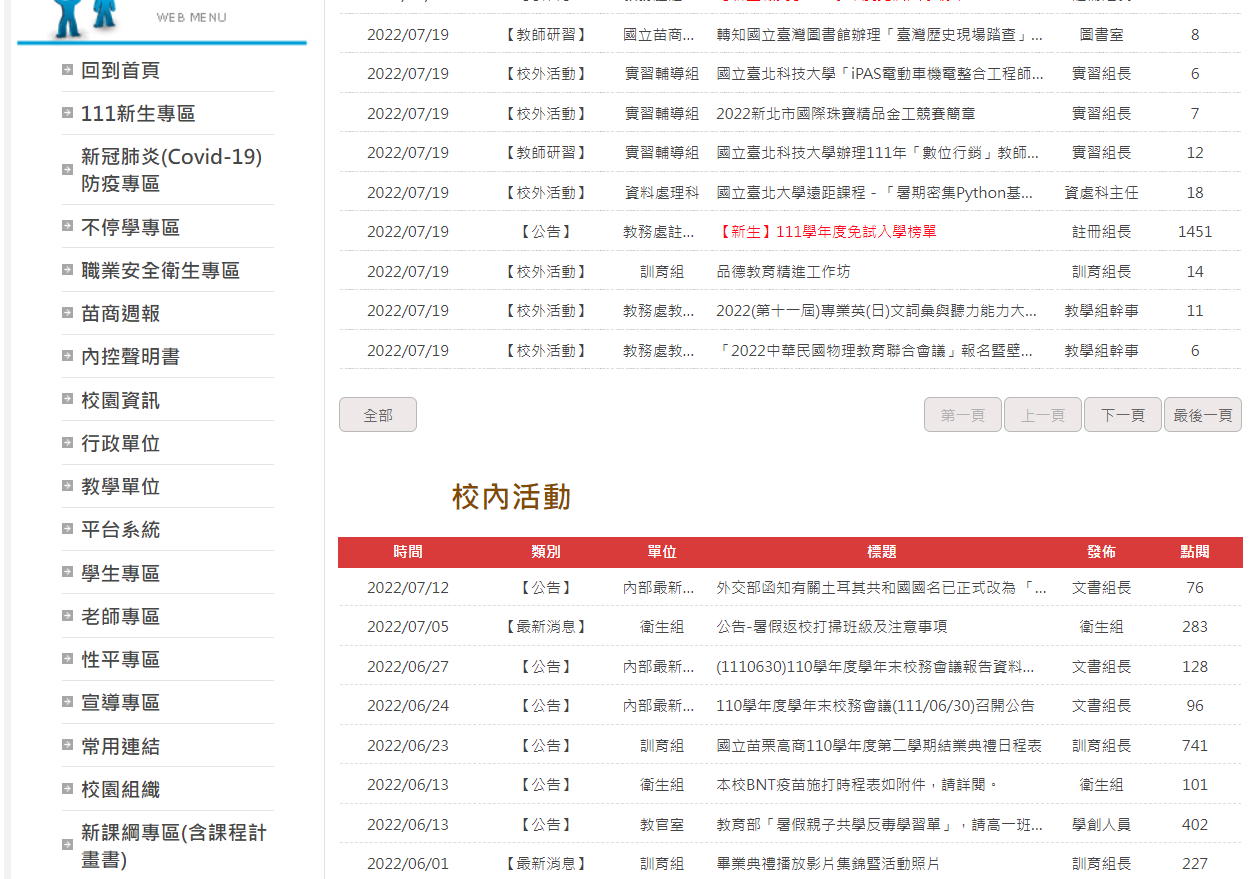 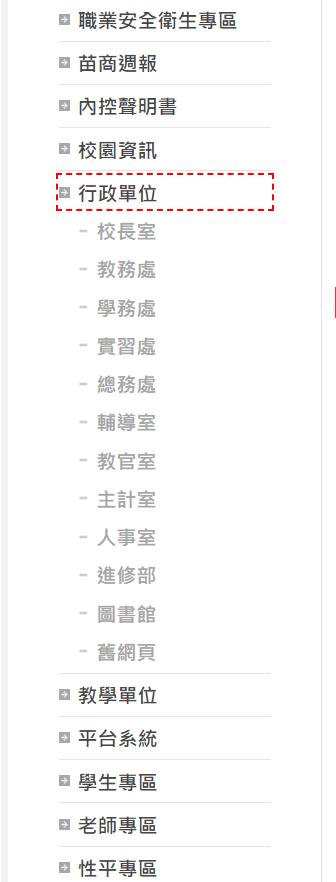 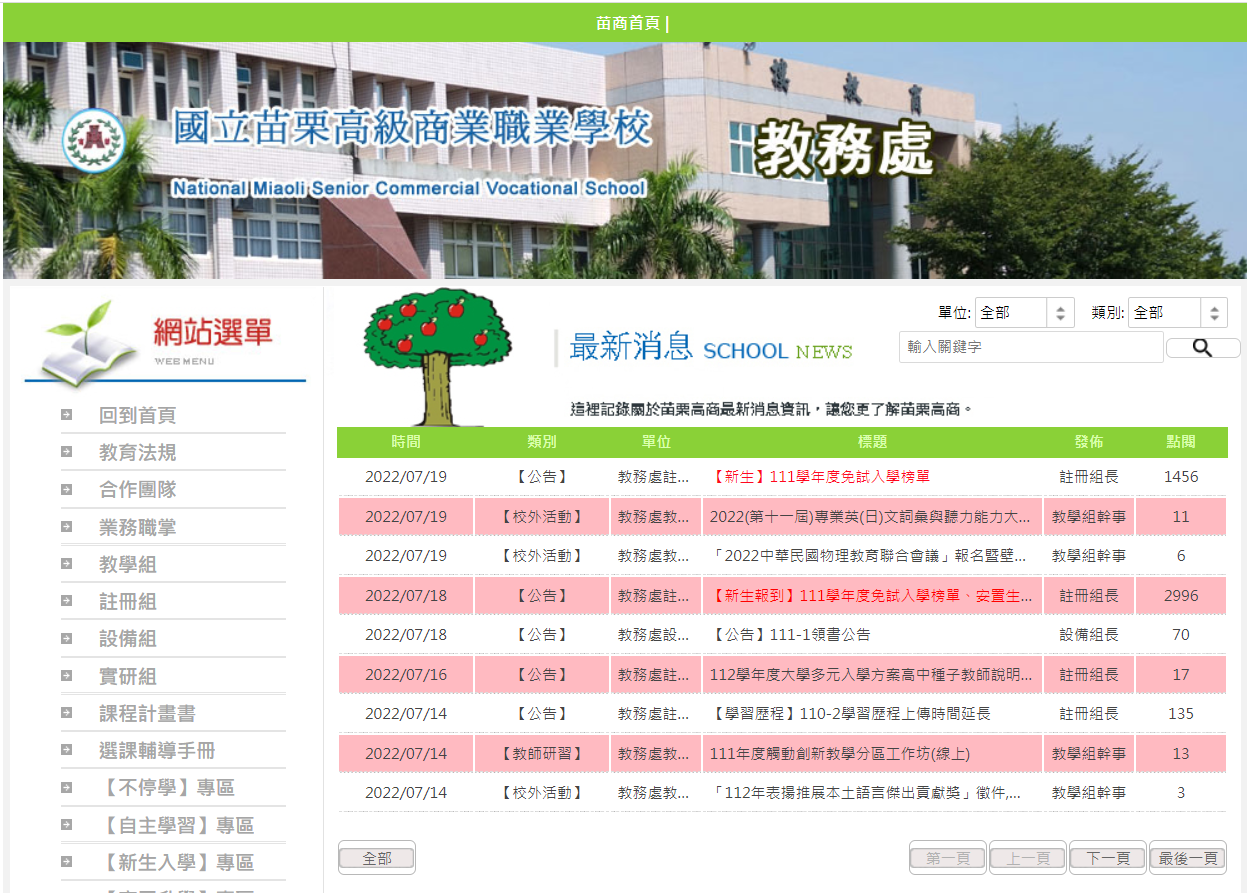 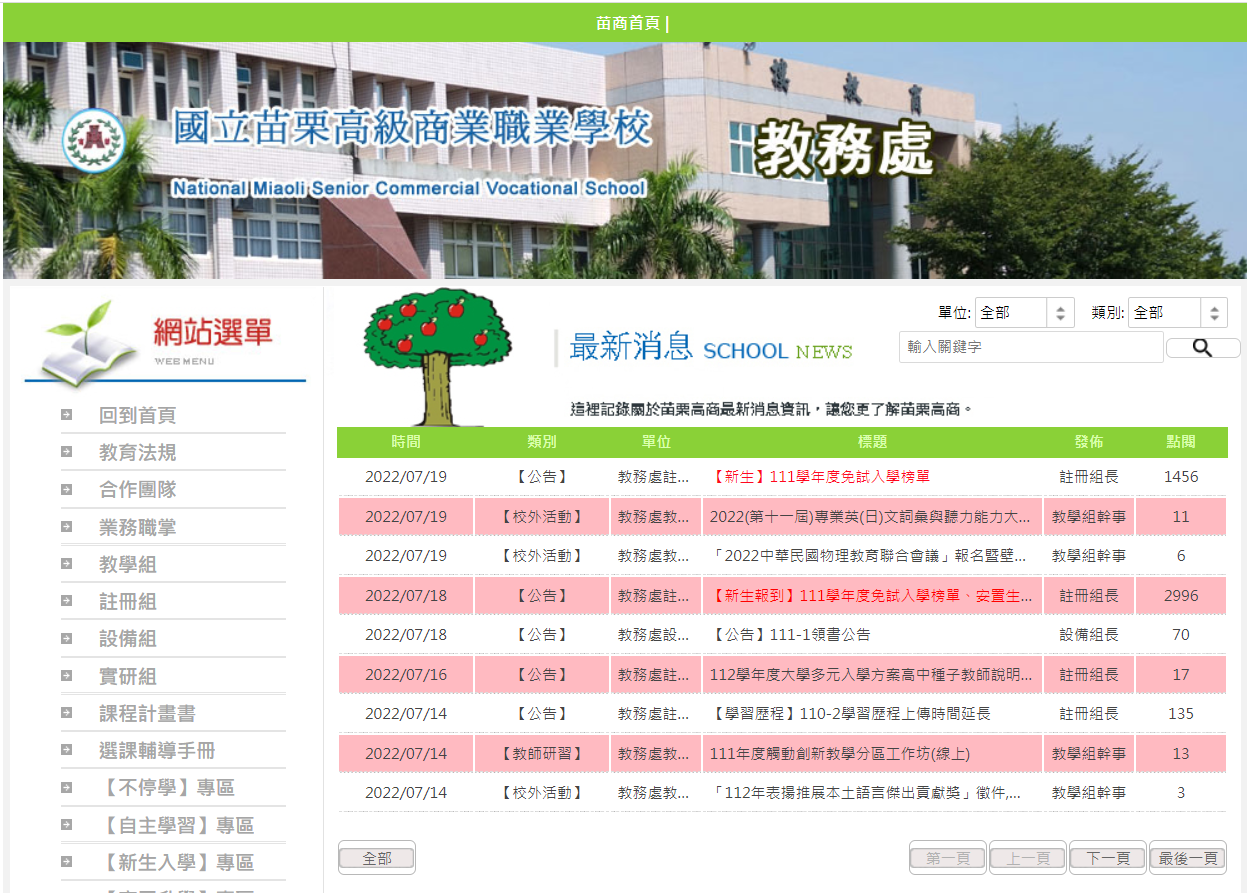 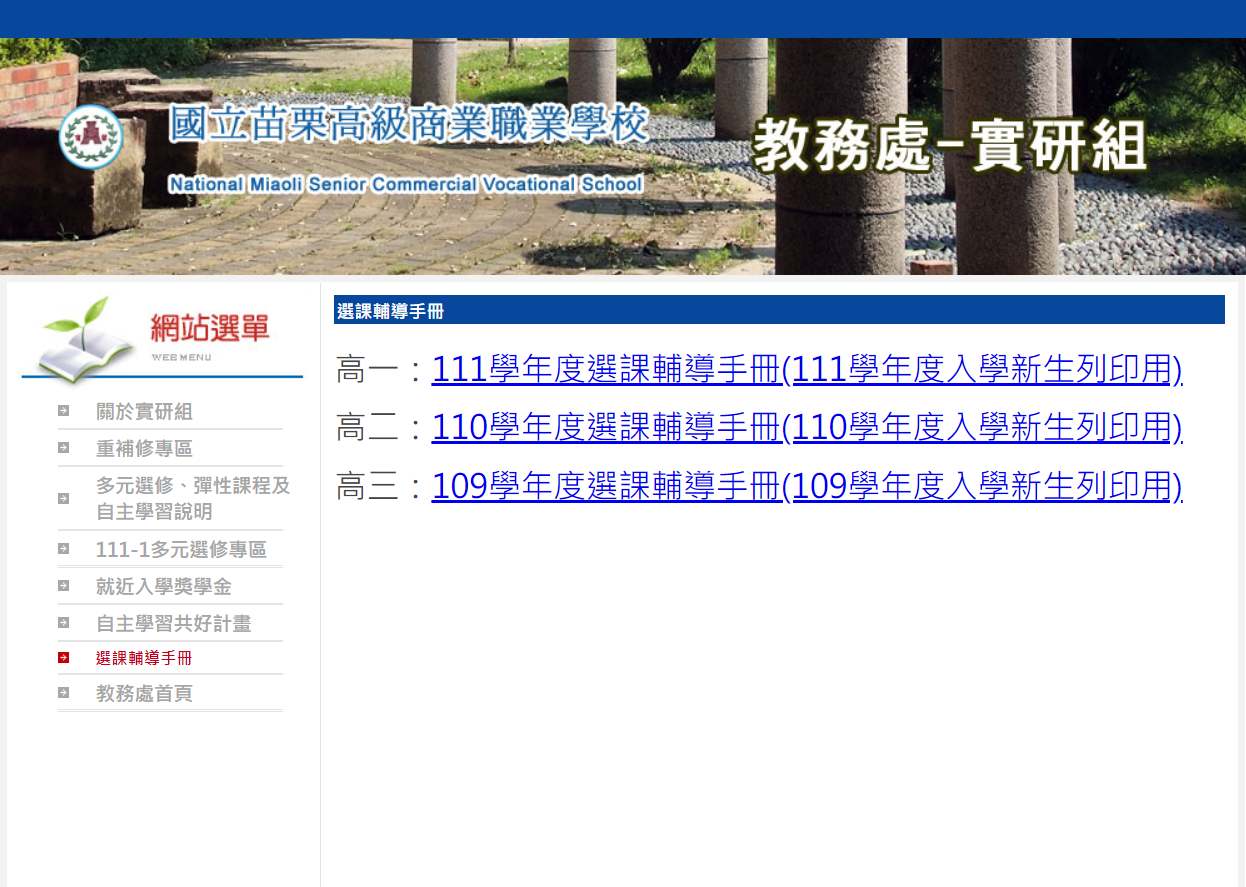 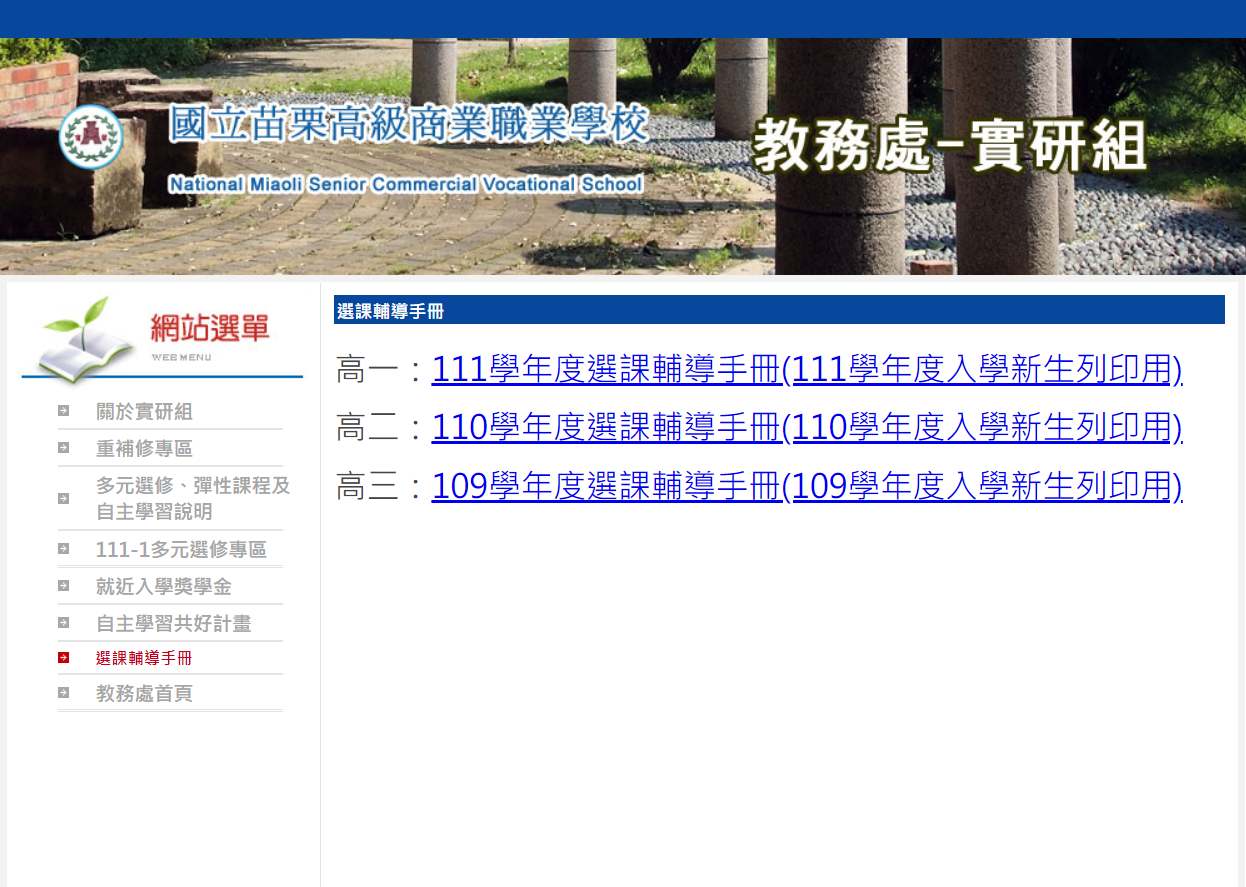 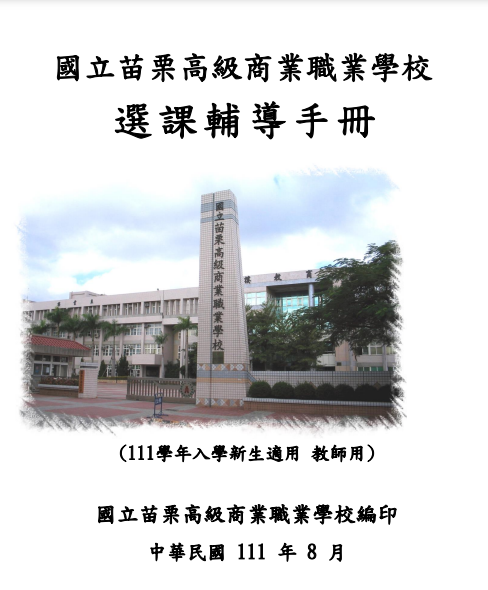 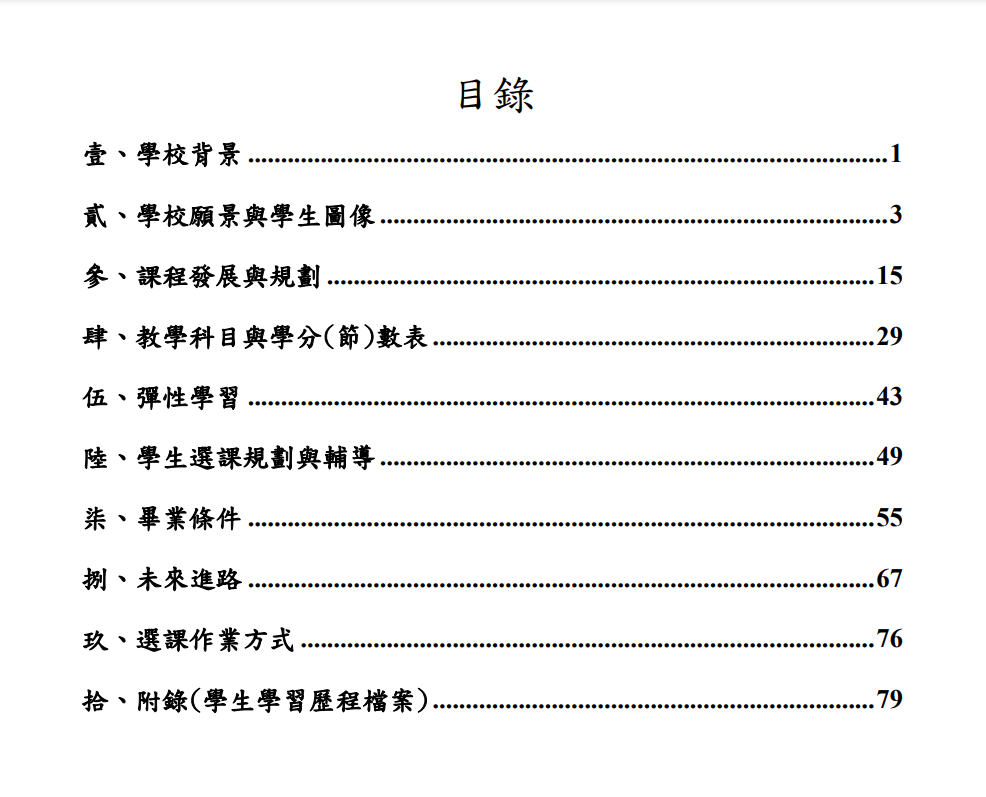 學分數表 怎麼看?
111學年度新生
主要架構
主要架構
主要架構
主要架構
一般科目
專業科目
實習科目
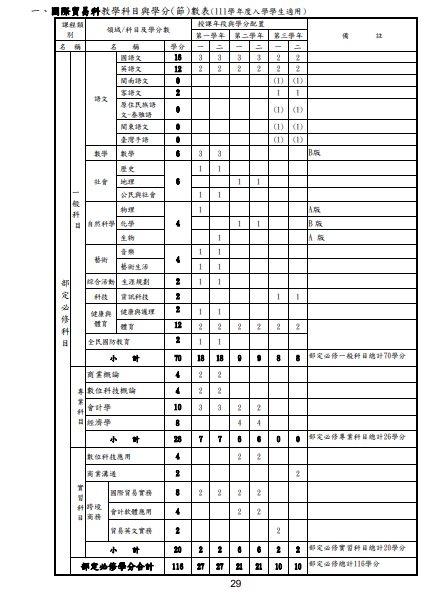 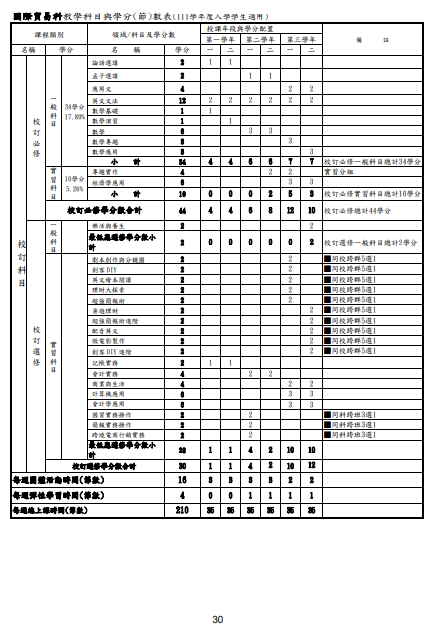 以111學年入學新生為例
國貿科 P29 30
會計科 P31 32
資處科 P33 34
應英科 P35 36
多媒科 P37 38
一般科目
校定科目
部定必修科目
專業科目
實習科目
22
校定必修
一般科目
校定科目
部定必修科目
校定選修
專業科目
實習科目
23
一般科目
校定科目
部定必修科目
專業科目
實習科目
24
一般科目
校定科目
部定必修科目
專業科目
實習科目
25
一般科目
校定科目
部定必修科目
專業科目
實習科目
26
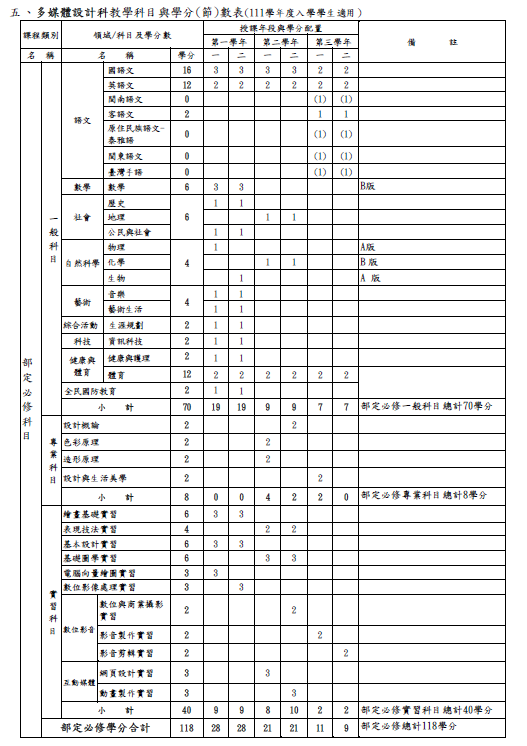 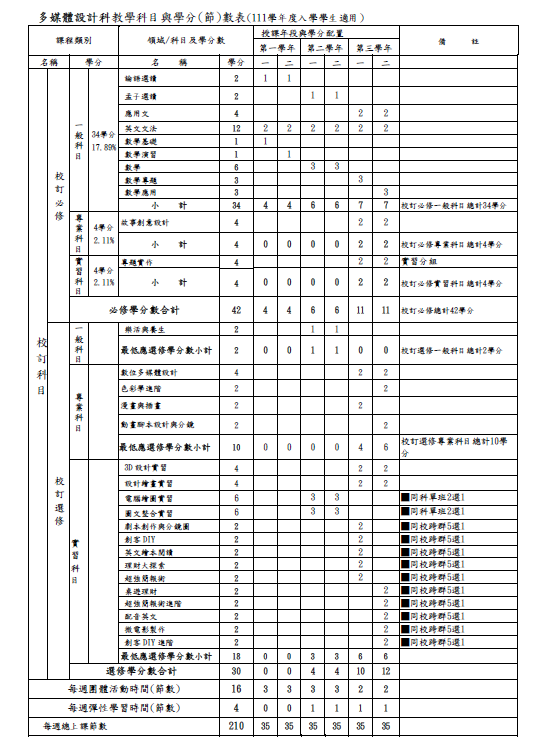 多媒科 
P37 38
1
27
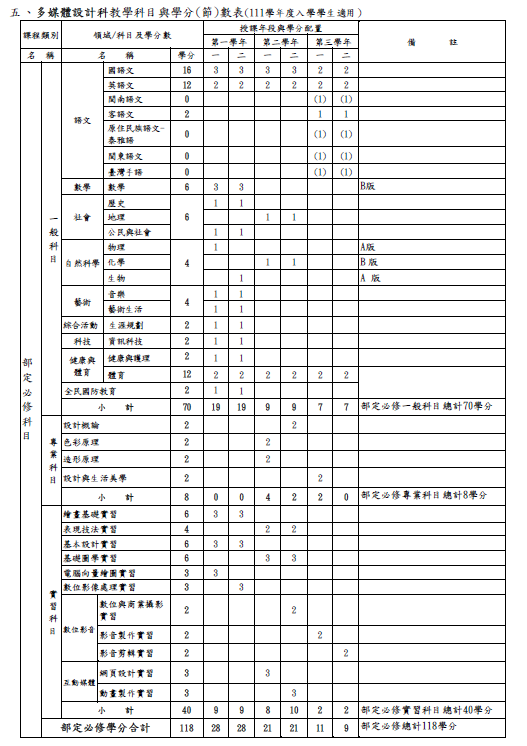 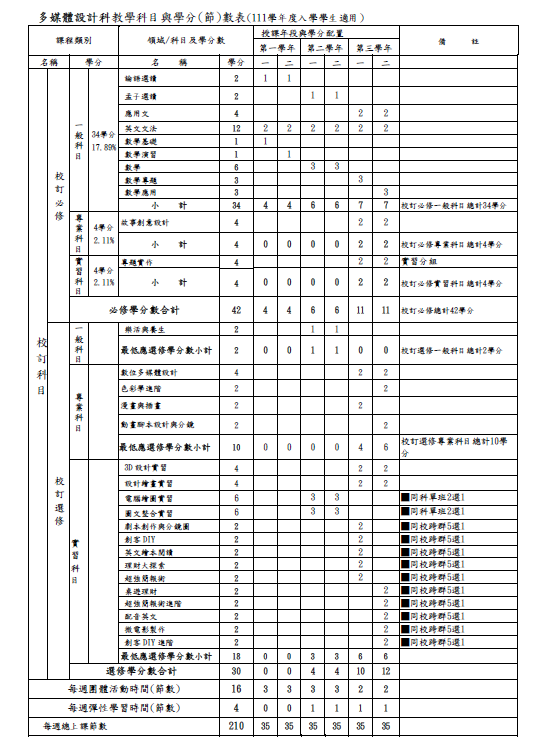 多媒科 
P37 38
28
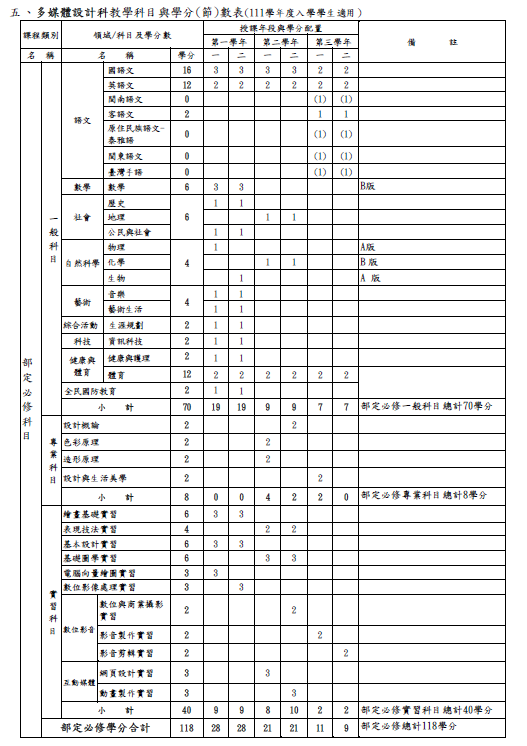 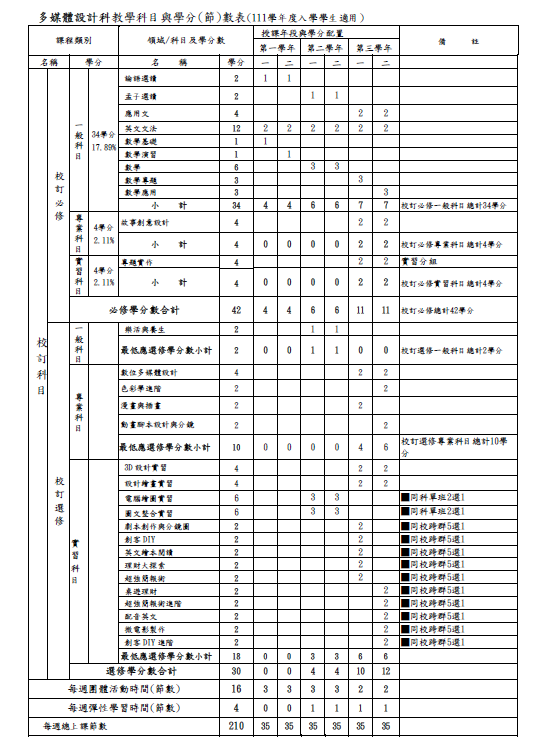 多媒科 
P37 38
29
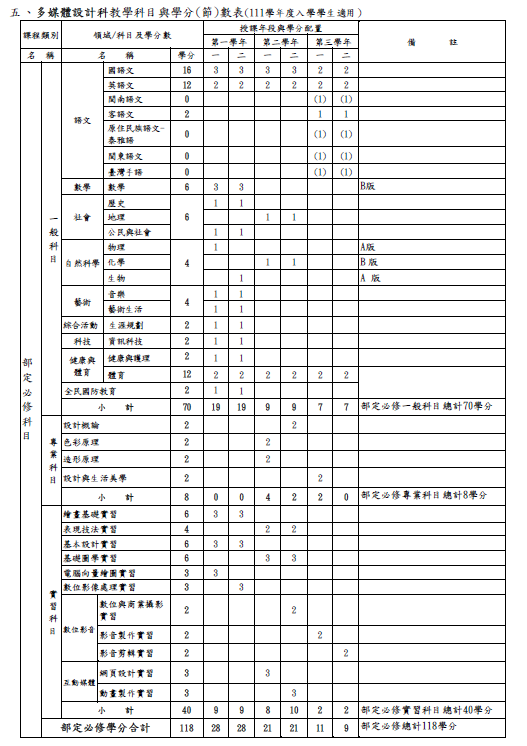 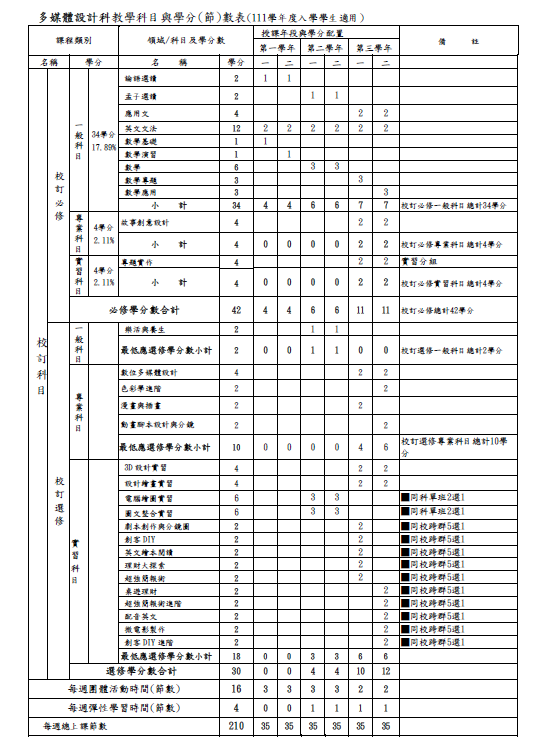 多媒科 
P37 38
30
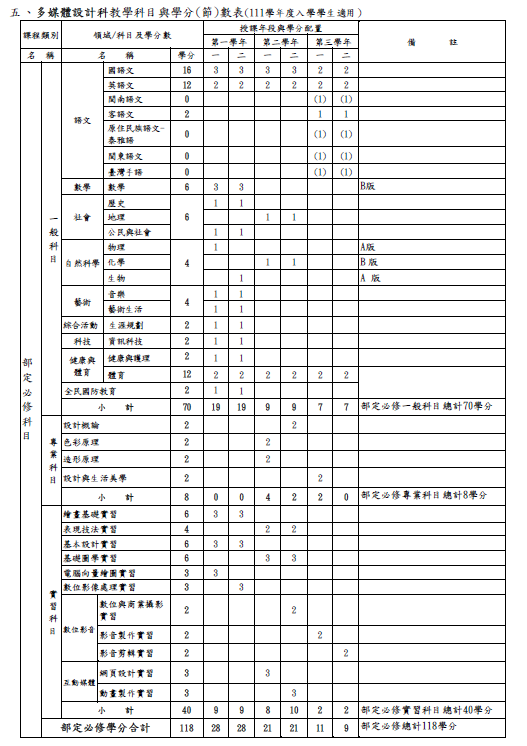 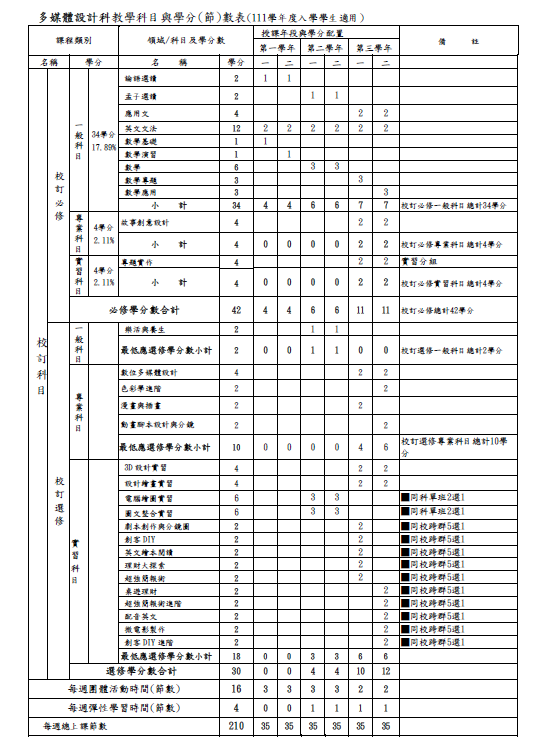 多媒科 
P37 38
31
一般科目
部定必修科目
畢業條件
111學年度新生
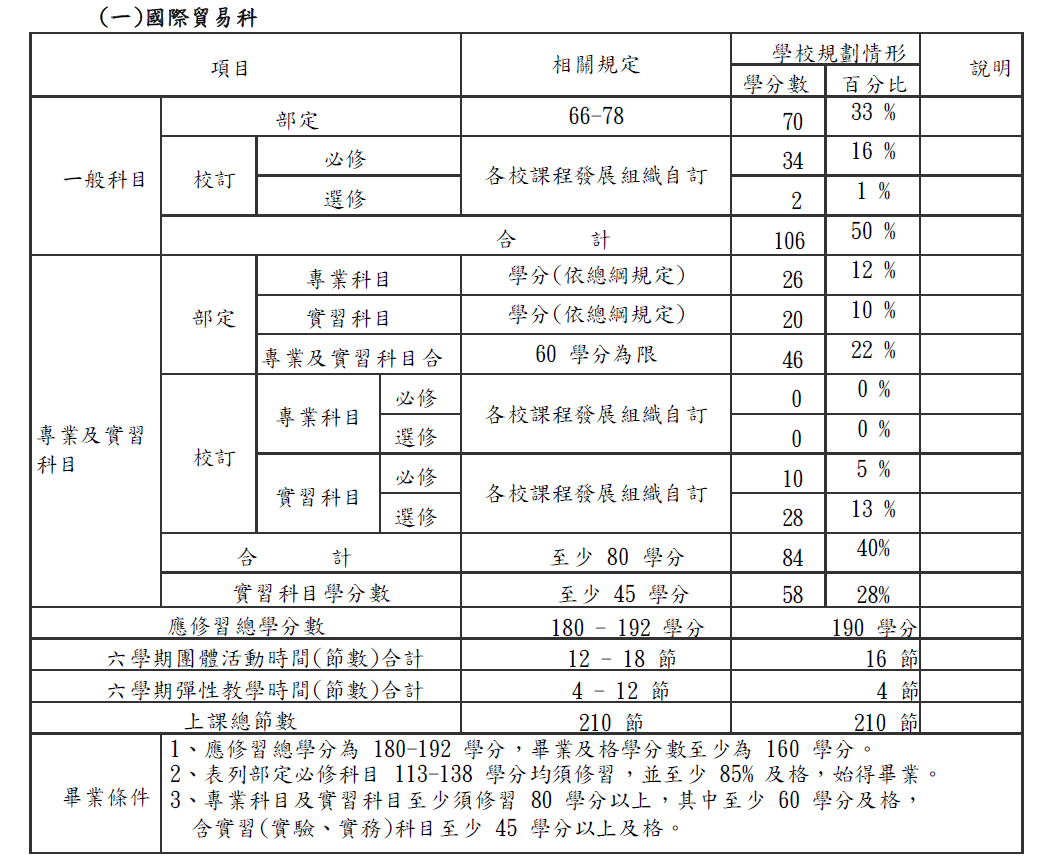 以111學年入學新生為例
國際貿易      P55
會計事務      P56
資料處理      P57
應用英語      P58
多媒體設計  P59
1.畢業及格學分數
    至少為160學分
[Speaker Notes: 約84%]
1.畢業及格學分數
    至少為160學分
2.部定必修及格學分
    數至少85%
至少99學分
1.畢業及格學分數
    至少為160學分
2.部定必修及格學分
    數至少85%
至少99學分
3.專業科目及實習科
    目至少60學分及格
    含實習科目至少
     45學分以上及格
畢業條件
1.畢業及格學分數至少為160學分
2.部定必修及格學分數至少85%
3.專業科目及實習科目至少60學分及格
    含實習科目至少45學分以上及格
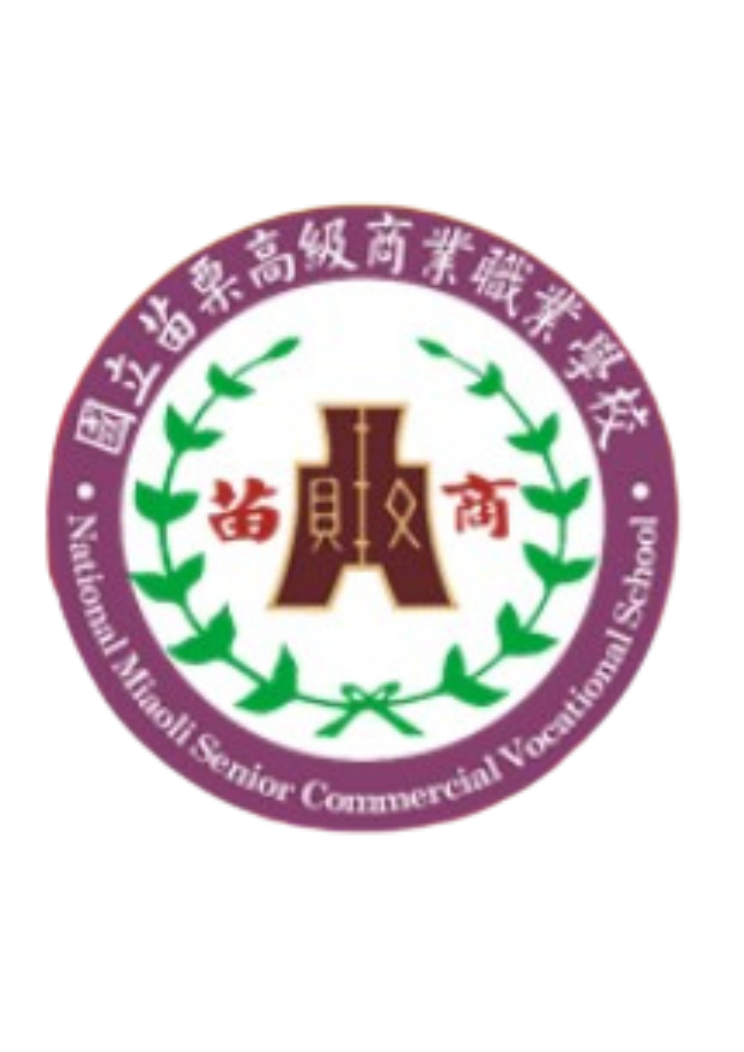 40
專業分流 - 同科跨班
111學年度新生
英中翻譯實務
觀光英語
應用英語科
二年級學年課程
會計軟體進階
商業行銷導讀
會計事務科
三年級上學期課程
人機介面程式設計
APP程式設計
資料處理科
二年級上學期課程
國貿實務操作
簡報實務操作
跨境電商行銷實務
國際貿易科
二年級上學期課程
電腦繪圖實習
圖文整合實習
多媒體設計科
二年級學年課程
多元選修 - 同校跨群
111學年度新生
英文繪本閱讀、配音英文
應用英語科
理財大探索、桌遊理財
會計事務科
創客DIY、創客DIY進階
資料處理科
超強簡報術、超強簡報術進階
國際貿易科
劇本創作與分鏡圖、微電影製作
多媒體設計科
彈性課程
111學年度新生
二年級
三年級
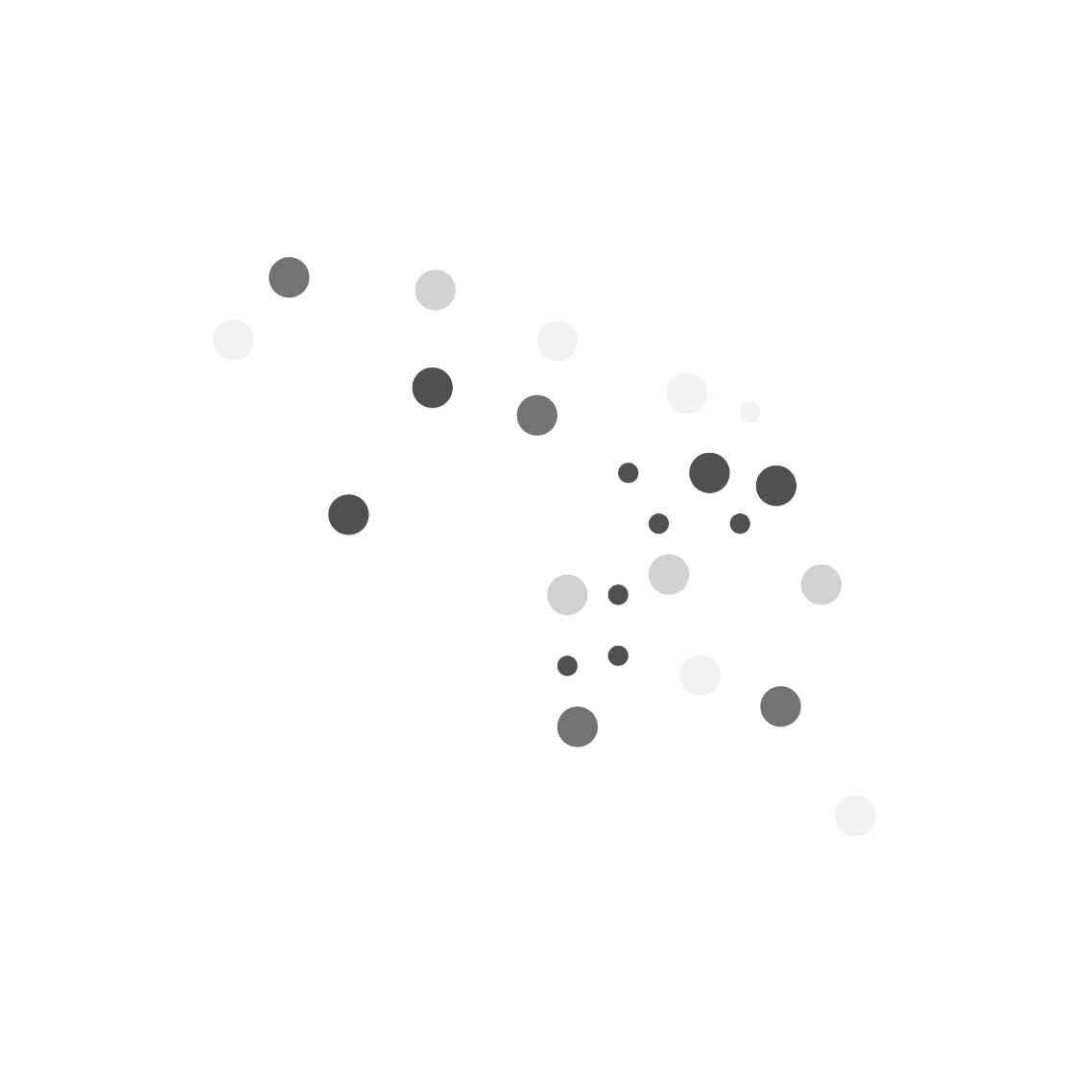 自主學習主題類別
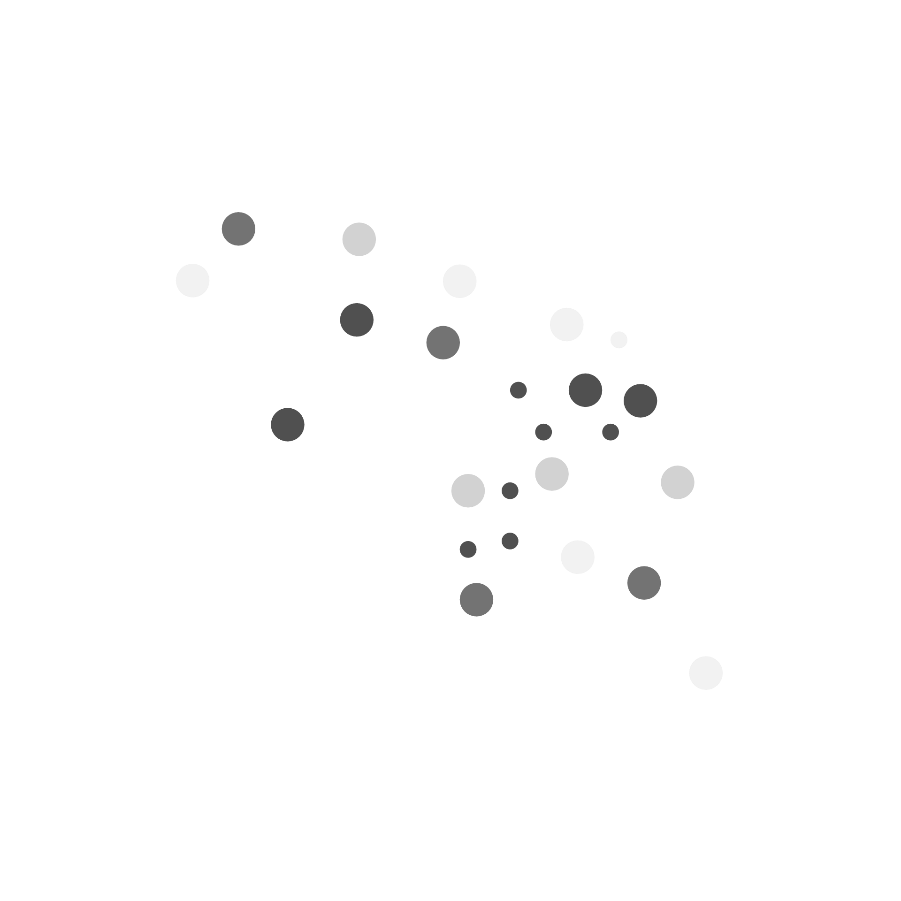 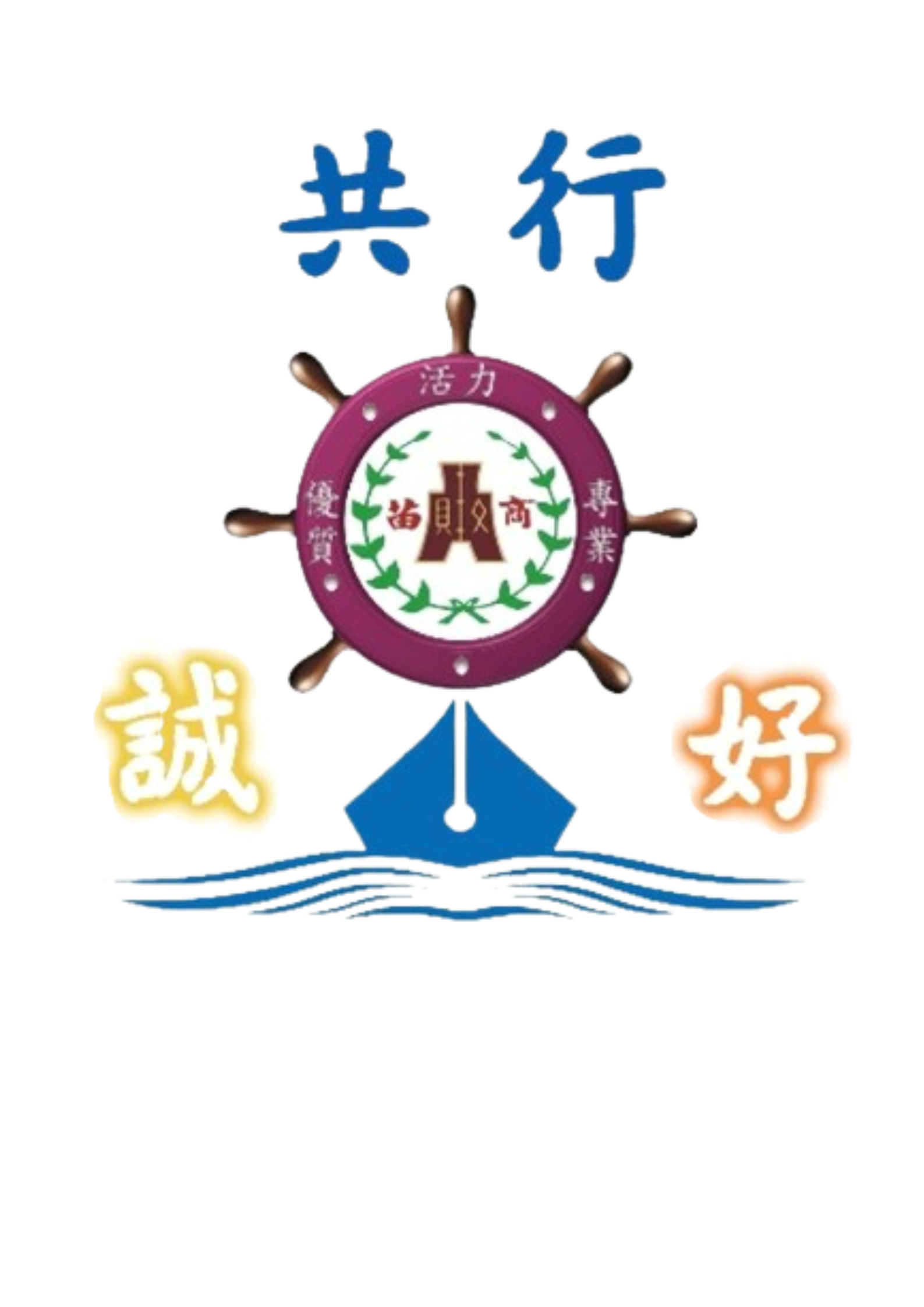 分享結束感謝聆聽